Prospective Memory and Inhibition in children with Language Disorder
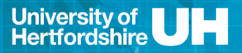 Dr Nuala Ryder  n.ryder@hert.ac.uk
Ryder, N. Tracey, M.,Dautenhahn, K. & Robins, B.
Introduction
An increasing body of research suggests a reciprocal relationship between executive functions (EF) and language. Inhibition has consistently been found to be associated with the language difficulties of children with language disorder (LD) (Pauls & Archiblald, 2016). Children with LD have poor organizational skills (remembering what to do next) which are evident in language and in their everyday functioning. Though working memory has been extensively studied in relation to LD, prospective memory (PM) has not been investigated despite its importance in the the everyday live of children and its relation to EF (Mahy, Moses, & Kliegel, 2014).

Given the increasing evidence that EF deficits are implicated in LD, it is important to understand the nature of these deficits for therapy and intervention. This study aims to investigate PM in children with LD and further inform research on non- verbal inhibition, using an engaging methodology with Kaspar, an interactive humanoid robot.
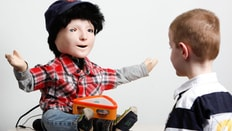 between instructions for the 4 PM tasks and each of the 7  PM trials (sneezing x2, music x2, card-sorting x2 and reward x1). For all tasks the to be remembered item was out of sight of the child (tissues, tambourine, tub, lollipop)
Sneezing task give Kaspar a tissue when it sneezes
Music task  give the tambourine to Kaspar to drum on. 
Card sorting task (based on Kvavilashvili et al. 2001): sort two stacks of 10 cards (objects and animals). The spider card in each stack was to be put in a plastic tub.  
Reward task take the lollipop (which they saw being put in Kaspar’s pocket) and at the end (“we’re all finished’’).
For the 2 inhibition tasks (16 trials, 8 copy, 8 inhibit) the child first copied Kaspar, then did the alternative action and inhibited the copy action i.e. when Kaspar drummed once on the tambourine, the child was to drum twice and when Kaspar turned its hands palms up the child was to turn their hands palms down.
were no differences between groups (LD, M = 15.33,SD = 1.32; TD, M = 15.83, SD = .51; independent t(27) = 1.09, p = .30, d = 0.61.
http://www.herts.ac.uk/kaspar
Discussion
Children with LD are developmentally delayed in in PM  compared to the TD children. This delay however is not as pronounced as might be expected but this may be due to the intrinsically motivated interactions with the humanoid robot Kaspar (Ślusarczyk & Niedźwieńska, 2013). The groups did not perform best on the reward task but Brandimonte et al. (2010) suggest this pattern of results where social and reward motives compete.
Delays in nonverbal inhibition were not found. The slower movements of Kaspar increased the length of time for switching to the inhibit response which may have facilitated compensatory processing but further research is needed. 
Kaspar would be useful supporting children with LD in prospective memory and in assessments or therapy where motivation and engagement can be challenging.
Method
Ten children (6-11 years, M = 8.31, SD = 2.04, 6 male, 4 female) had a diagnosis of LD (2 SD below norm on standardised language tests). They attended a language unit within a mainstream school. Eighteen typically developing (TD) children, 11 males and 7 females were  6 to 10 years old (M = 8.33, SD = 1.37). All children were assessed on vocabulary (BPVS) and Auditory Sequential memory (digit span subtest of ITPA).  The children with LD were below the norm on the BPVS and at the lower end of the norm for ASM as is typical for this disorder.
Kaspar was programmed to talk, i.e. said hello, asked the child to play games, sneezed, nodded, moved its arms to drum and moved its hands. 
The inhibition tasks functioned as distractor tasks in-
Results
Performance on all four PM tasks (7 trials)  were examined. The sneezing task was removed from further analysis as the TD children were at ceiling. The mean proportion of correct responses on the remaining 3 PM tasks were: LD, M = .78 (SD = .19) and TD, M =  .93 (SD = .12). The TD children performed significantly better on the PM tasks (t (26) = 2.48, p = .02, Hedges’ g = 0.99). A separate analysis on the reward task between groups revealed no difference (X 2(1) = 3.75, p = .07 Cramer’s phi = .34). The scores for the non-verbal inhibition tasks: drum and hands, were combined to give a total score. One child in the LD group had a very low score and the data was removed from this analysis. Both groups performed well on nonverbal inhibition and there
References
Kvavilashvili, L., Messer, D. J., & Ebdon, P. (2001). Prospective memory in children: The effects of age and task interruption. Developmental psychology, 37(3), 418. 
McDaniel, M. A., & Einstein, G. O. (2000). Strategic and automatic processes in prospective memory retrieval: A multiprocess framework. Applied cognitive psychology, 14(7). 
Mahy C. E. V., Moses L. J.& Kliegal, M. (2014) The development of prospective memory in children: An executive framework. Developmental Review 34, 305–326.
Pauls, L. J., & Archibald, L. M. (2016). Executive functions in children with SLI: A meta-analysis. Journal of Speech Language & Hearing Research, 1,59, 1074-1086.
Brandimonte M. A., Ferrante D., Bianco C., Villani M. G. (2010). Memory for pro-social intentions: when competing motives collide. Cognition 114, 436–441.
Ślusarczyk E., Niedźwieńska A. (2013). A naturalistic study of prospective memory in preschoolers: the role of task interruption and motivation. Cognitive Developmnt, 28, 179–192.